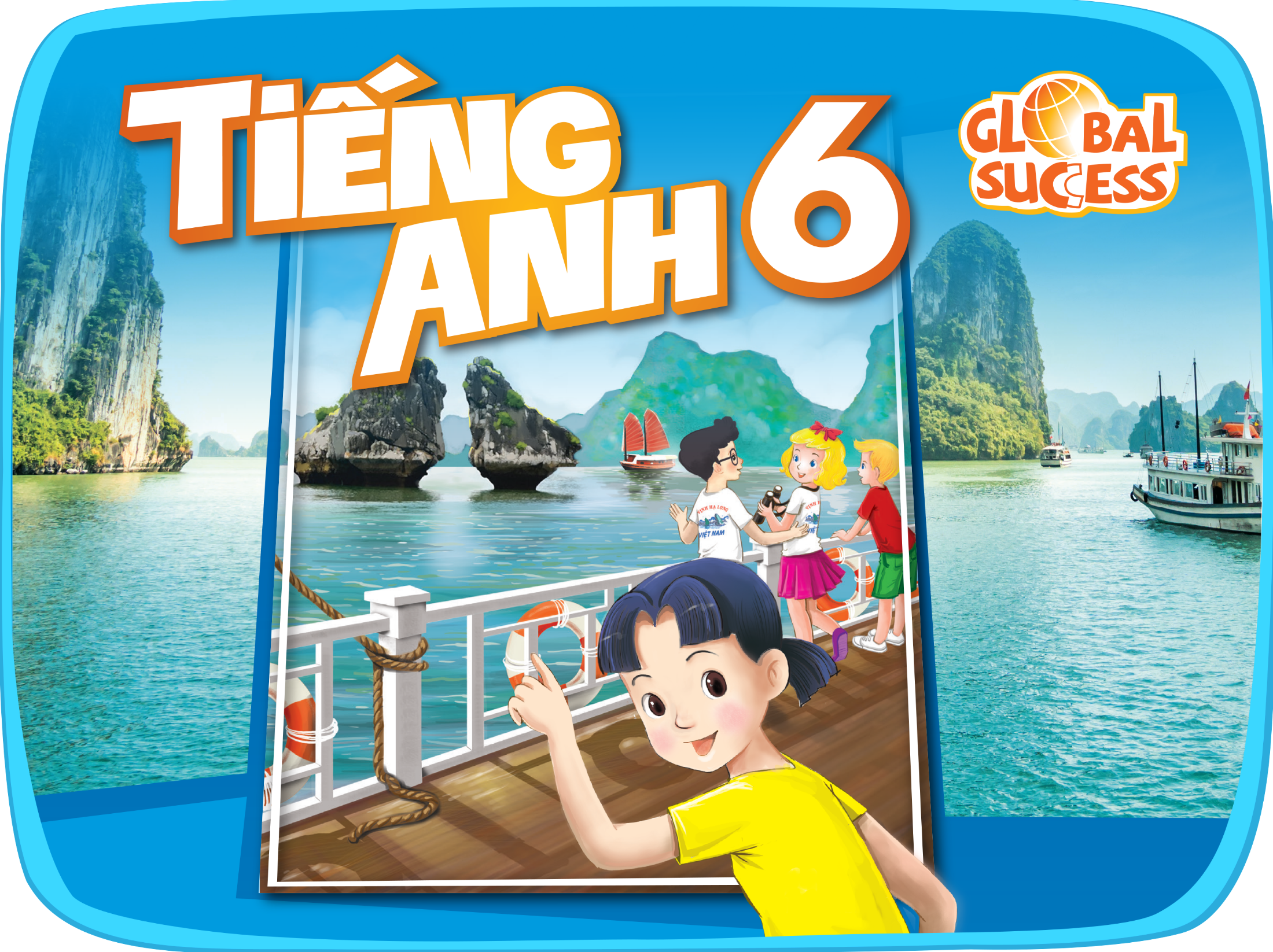 11
Unit
OUR GREENER WORLD
LESSON 5: SKILLS 1
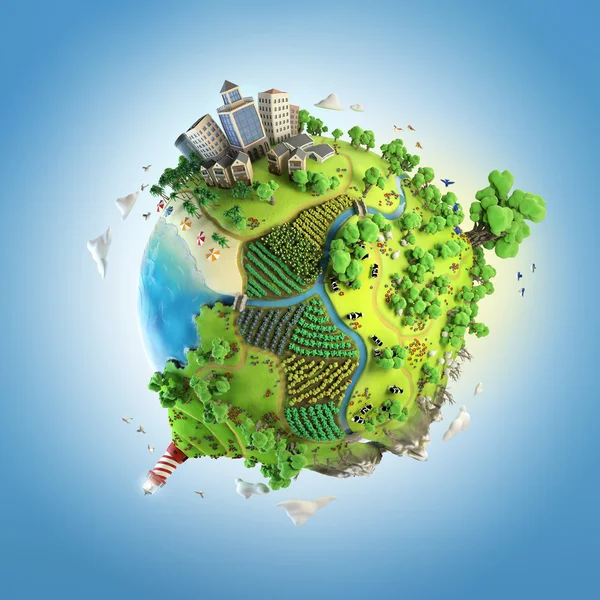 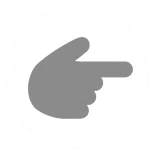 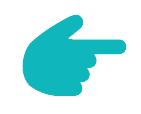 1
LESSON 5: SKILLS 1
LESSON 1: GETTING STARTED
Warm-up: Game: Who’s faster?
WARM-UP
Task 1: Find and underline words/phrases.
Task 2: Matching.
Vocabulary
Task 3: Answer the questions.
READING
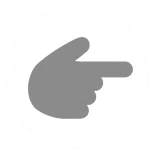 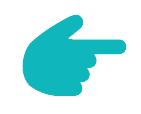 Task 4: Order the tips.
Task 5: Find creative ways to reuse old items.
SPEAKING
Wrap-up
Homework
CONSOLIDATION
WARM-UP
GAME: WHO’S FASTER?
The class works in two teams
Run to the board to write as many ways to make your school greener as possible.
Which team has more correct answer will be the winner.
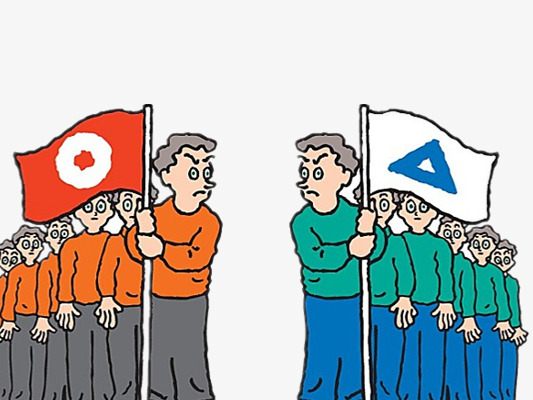 READING
A reporter is interviewing Nam, a member of the 3Rs Club. Read the interview. Find these words or phrases and underline them.
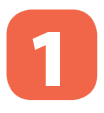 exchange
instead of
recycling bins
reusable
charity
READING
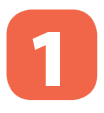 A reporter is interviewing Nam, a member of the 3Rs Club. Read the interview. Find these words or phrases and underline them.
Reporter: Can you share with us some tips to make your school greener?
Nam: Sure. Firstly, we put recycling bins in every classroom. 
Reporter: What about old books and uniforms?
Nam: We exchange them with our friends or give them to charity. We don’t throw them away. 
Reporter: Anything else?
Nam: We borrow books from the school library instead of buying new ones. 
Reporter: Great! You can save much paper. 
Nam: And there’s another tip. We bring reusable water bottles to school. 
Reporter: I see lots of trees in your school. Is planting trees a good tip?
Nam: Yeah. It makes our school greener. 
Reporter: Thanks for sharing. Do you want to add anything?
Nam: Finally, we usually find creative ways to reuse old items before throwing them away.
charity
exchange
reusable
recycling bins
instead of
READING
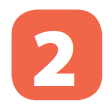 Match the words / phrases with their meanings.
e. in the place of somebody or something
a. give something to a person and receive something from him / her
1. instead of
d. giving things to people in need
b. can be used again
2. charity
a. give something to a person and receive something from him / her
c. containers for things that can be recycled
3. exchange
b. can be used again
d. giving things to people in need
4. reusable
c. containers for things that can be recycled
e. in the place of somebody or something
5. recycling bins
VOCABULARY
charity (n)
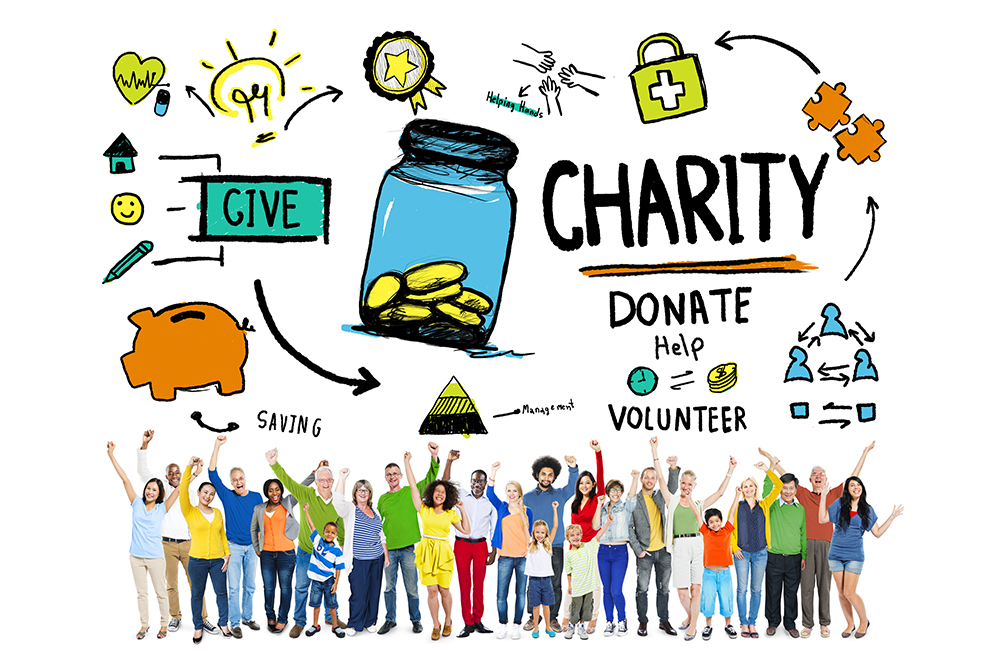 /ˈtʃær.ə.ti/
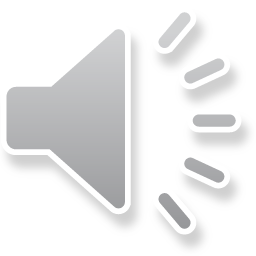 an organization for helping people in need
VOCABULARY
recycling bin (n)
/ˌriːˈsaɪ.klɪŋ bɪn /
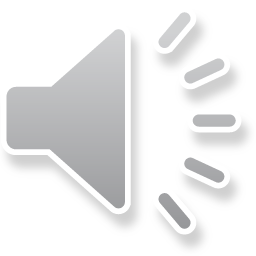 a container used to hold recyclables before they are taken to recycling centers
VOCABULARY
instead of (prep.)
/ɪnˈsted əv/
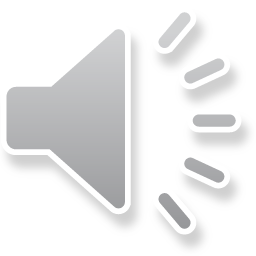 in the place of somebody or something
VOCABULARY
exchange (v)
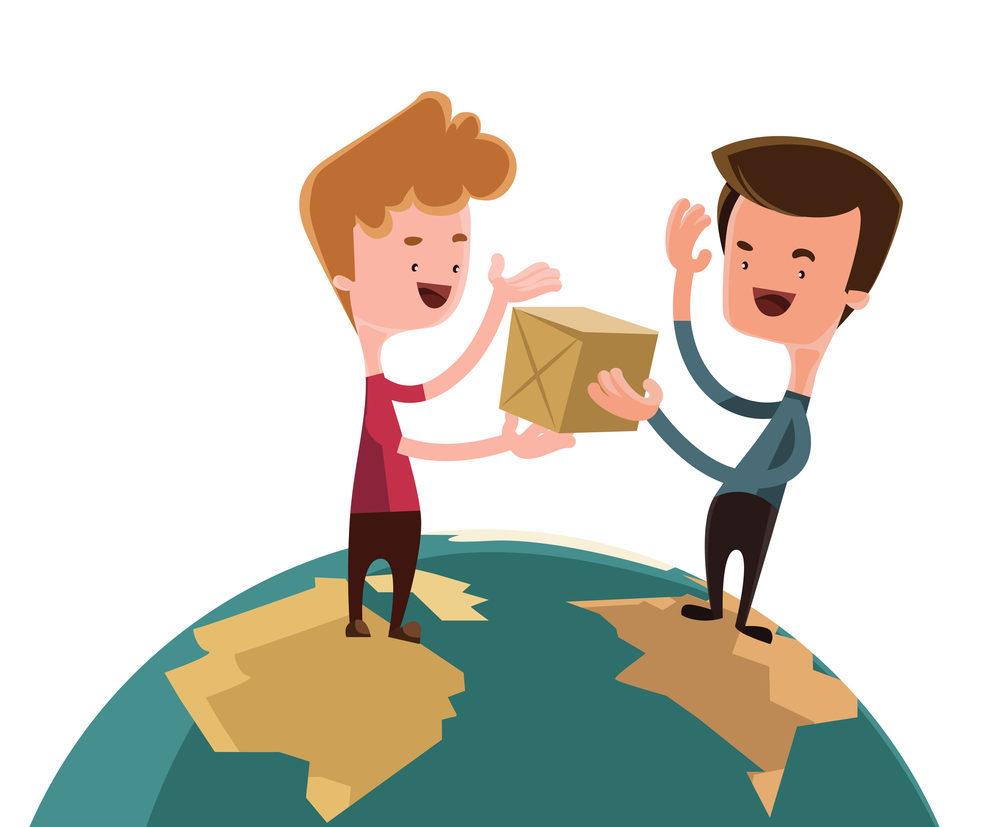 /ɪksˈtʃeɪndʒ/
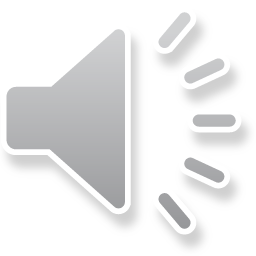 give something to a person and receive something from him / her
VOCABULARY
reusable (adj)
/ˌriːˈjuː.zə.bəl/
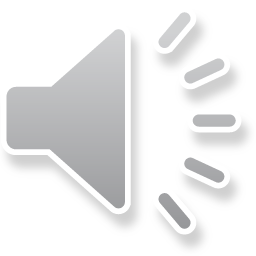 able to be used more than once
VOCABULARY
READING
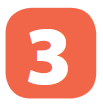 Read the text again. Answer the questions.
1.
What is the interview about?
2.
What will they put in every classroom?
What do they do instead of buying new books?
4.
What can they do with their old uniforms?
3.
What type of water bottles do they bring to school?
5.
READING
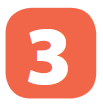 Read the text again. Answer the questions.
1.
What is the interview about?
Ways to become greener at school/ tips to make school greener.
Reporter: Can you share with us some tips to make your school greener?
Nam: Sure. Firstly, we put recycling bins in every classroom. 
Reporter: What about old books and uniforms?
Nam: We exchange them with our friends or give them to charity. We don’t throw them away.
READING
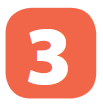 Read the text again. Answer the questions.
Recycling bins
2.
What will they put in every classroom?
Reporter: Can you share with us some tips to make your school greener?
Nam: Sure. Firstly, we put recycling bins in every classroom. 
Reporter: What about old books and uniforms?
Nam: We exchange them with our friends or give them to charity. We don’t throw them away.
READING
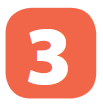 Read the text again. Answer the questions.
Exchange old uniforms with friends or give them to charity
Reporter: Can you share with us some tips to make your school greener?
Nam: Sure. Firstly, we put recycling bins in every classroom. 
Reporter: What about old books and uniforms?
Nam: We exchange them with our friends or give them to charity. We don’t throw them away.
What can they do with their old uniforms?
3.
READING
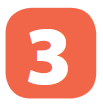 Read the text again. Answer the questions.
Borrow books from the library
Nam: We borrow books from the school library instead of buying new ones. 
Reporter: Great! You can save much paper. 
Nam: And there’s another tip. We bring reusable water bottles to school. 
Reporter: I see lots of trees in your school. Is planting trees a good tip?
What do they do instead of buying new books?
4.
READING
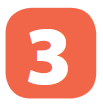 Read the text again. Answer the questions.
Reusable water bottles
Nam: We borrow books from the school library instead of buying new ones. 
Reporter: Great! You can save much paper. 
Nam: And there’s another tip. We bring reusable water bottles to school. 
Reporter: I see lots of trees in your school. Is planting trees a good tip?
5.
What type of water bottles do they bring to school?
SPEAKING
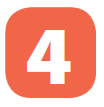 Discuss to put the tips in order from the easiest to the most difficult.
Putting recycling bins in every classroom.
a.
Exchanging old books and uniforms with friends or giving them to charity.
b.
c.
Borrowing books from the school library instead of buying new ones.
d.
d.
Bringing reusable water bottles to school.
Bringing reusable water bottles to school.
f.
Finding creative ways to reuse old items before throwing them away.
e.
Planting trees at school.
Can you add more tips to the list?
SPEAKING
Can you think of any ways to reuse
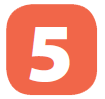 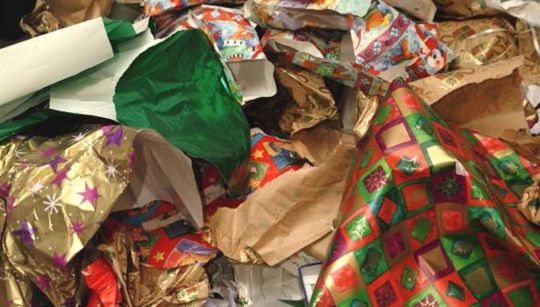 a. used gift wrap?
b. used water bottles?
c. used books?
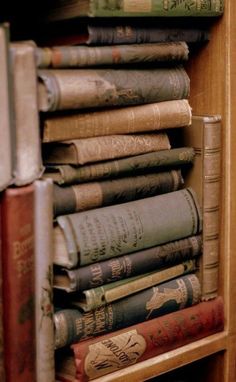 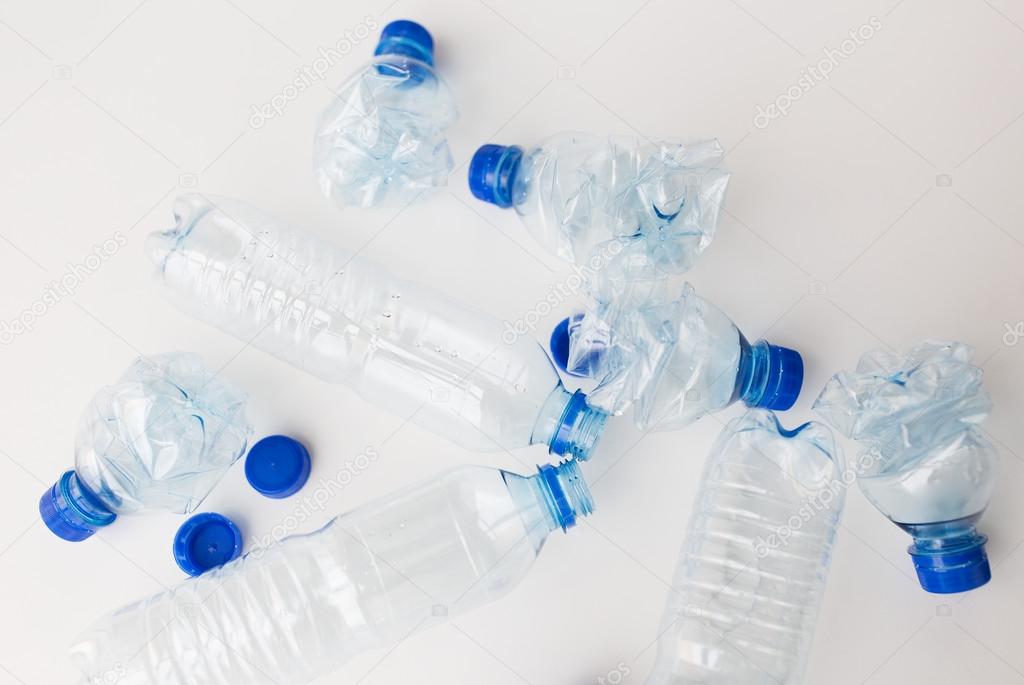 CONSOLIDATION
1
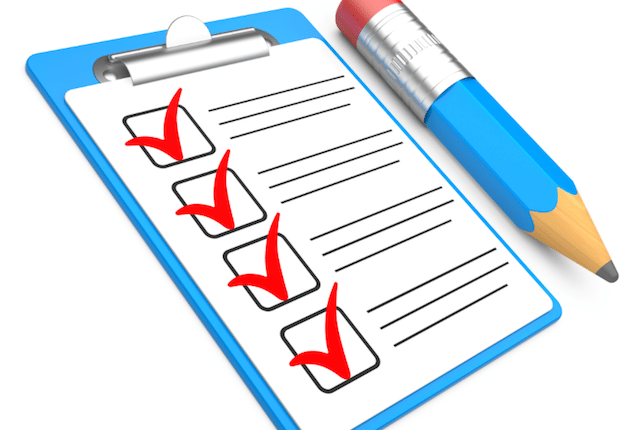 Wrap-up
What have we learnt in this lesson?
Read the interview about some tips to make the schools greener.
Talk about tips for going green.
CONSOLIDATION
2
Homework
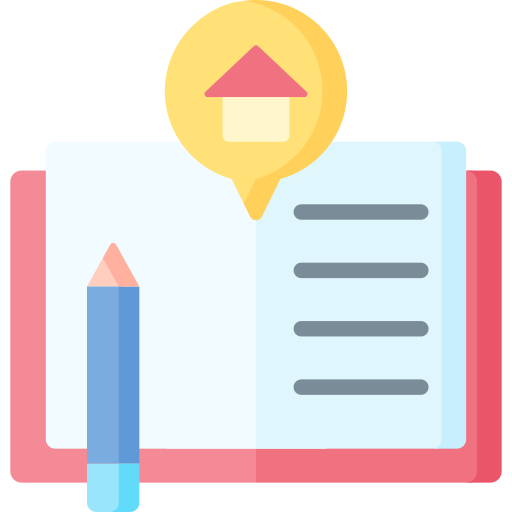 - Do exercises in the workbook.
- Prepare for the next lesson.
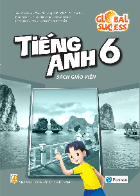 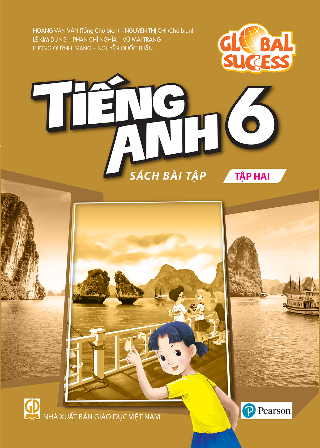 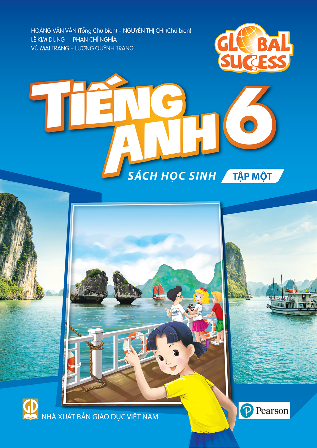 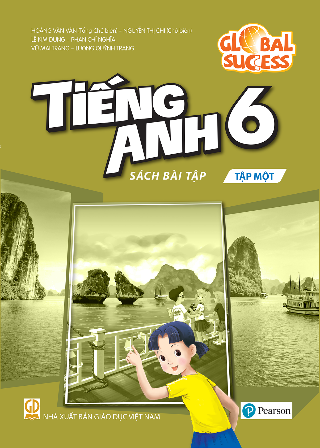 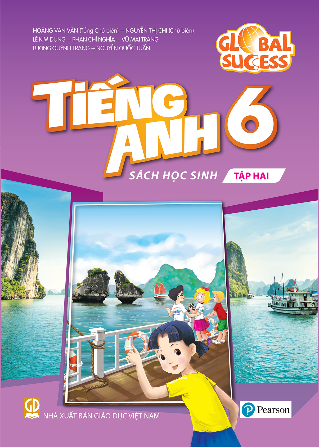 Website: hoclieu.vn
Fanpage: facebook.com/www.tienganhglobalsuccess.vn/